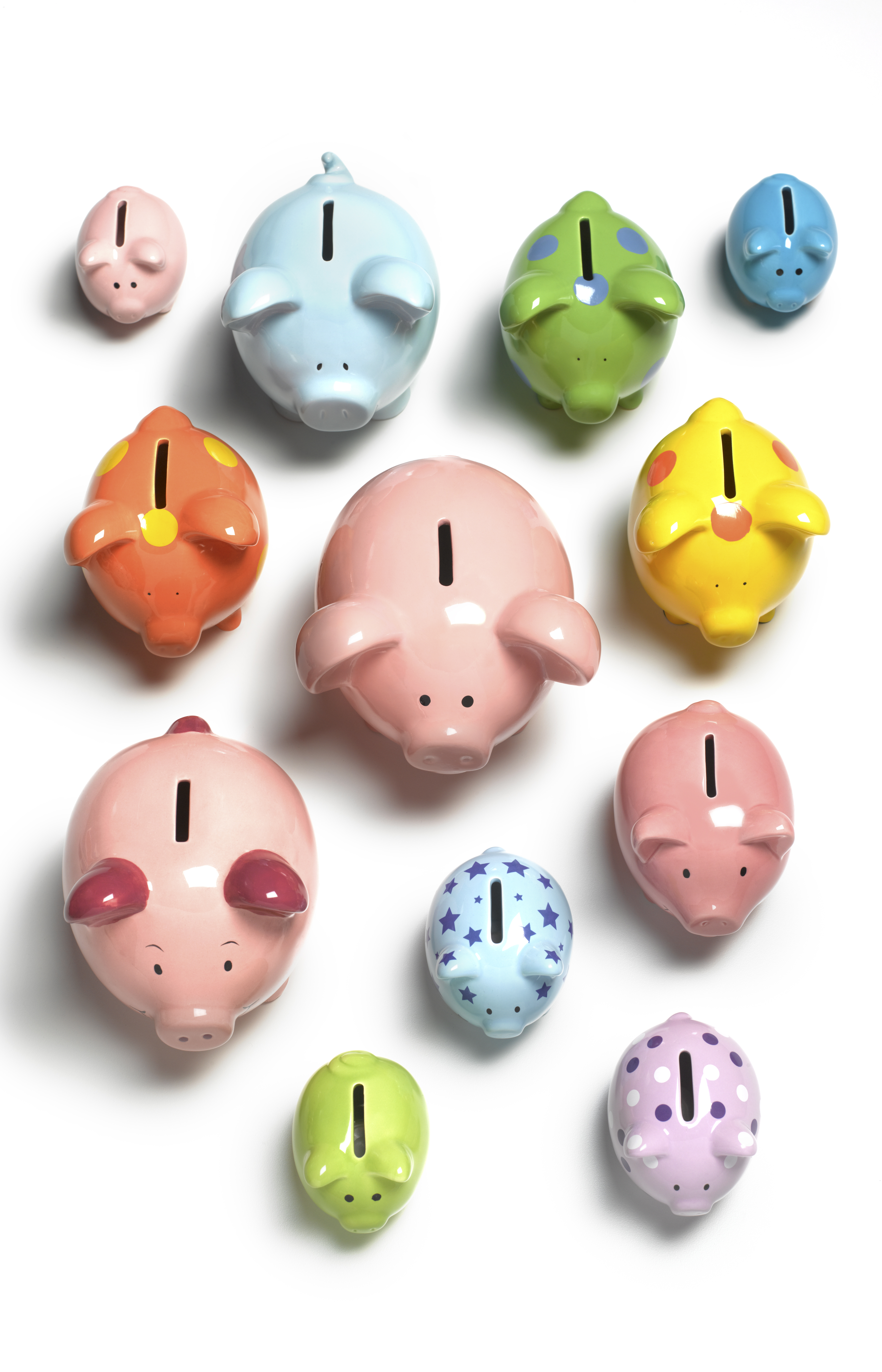 Salary assessment interview AND
 SALARY NEGOTIATIONS AT UiO
FOR ALL MANAGERS WITH STAFF RESPONSIBILITY AT HF
[Speaker Notes: By: HR Manager Kine Lundhagen Hesselroth MatNat]
CONTENTS
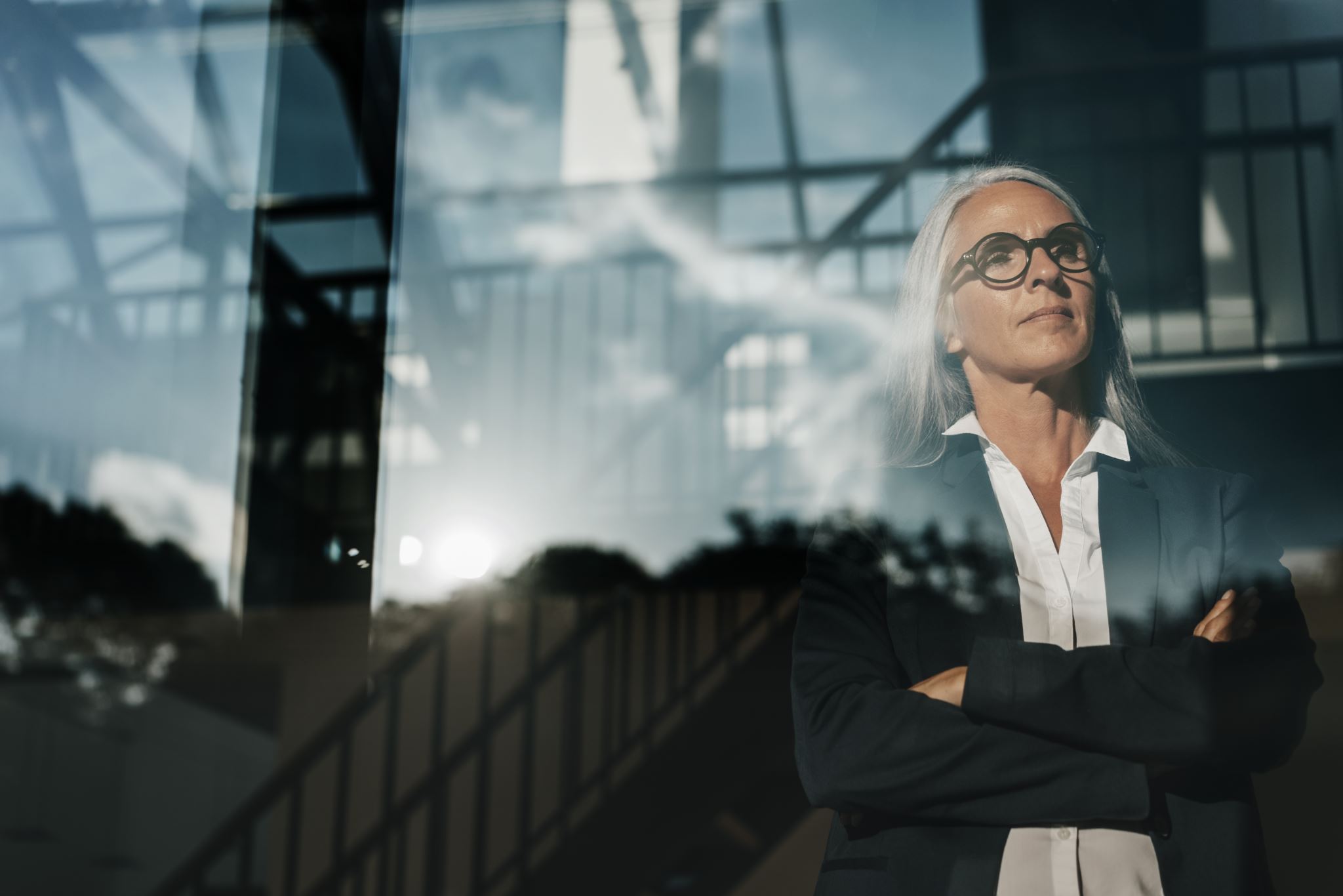 INTRODUCTION
Salary is one of the most important but often most difficult topics for employees to talk about. Emotions and expectations of employees require that you are professional in these conversations.​
By knowing your responsibilities and room for maneuver, you can:​
- create a good dialogue around salary and career development
- put forward salary claims that clearly reflect the required skillset and people you need to deliver on the goals of your unit
In this general guide, you will become familiar with your responsibilities and room for maneuver in salary issues related to recruitment and salary negotiations.
How does salary development take place in the state?
It is only upon appointment that the manager negotiates the salary with the employee, as well as adjustment within 12 months. In all subsequent situations, it is the trade unions in negotiation with UiOs management who deal with salary issues.
Employees who already have a certain salary development outside the negotiations
How is the ECONOMIC framework set in the annual salary negotiations?
Every year salary negotiations are held between the employee organisations and the state: 
The economic framework for local negotiations is determined during centralized negotiations (1 May) between Ministry of Local Government and Modernisation (KMD) and the main trade union associations. 
During negotiations it is decided how much of the framework is to be given as centralized salary adjustments (general adjustment), and how much is to be negotiated locally in the annual local salary negotiations in the organizations.
There are two main collective agreements, one for Akademikerne and Unio, and one for LO and YS. The unorganized will follow the largest local agreement which at UiO is Akademikerne and Unio.
The units send demands and justifications for their empoyees to the faculty, which creates a joint prioritized list, and it is the faculty that represents the entire HF in the negotiations
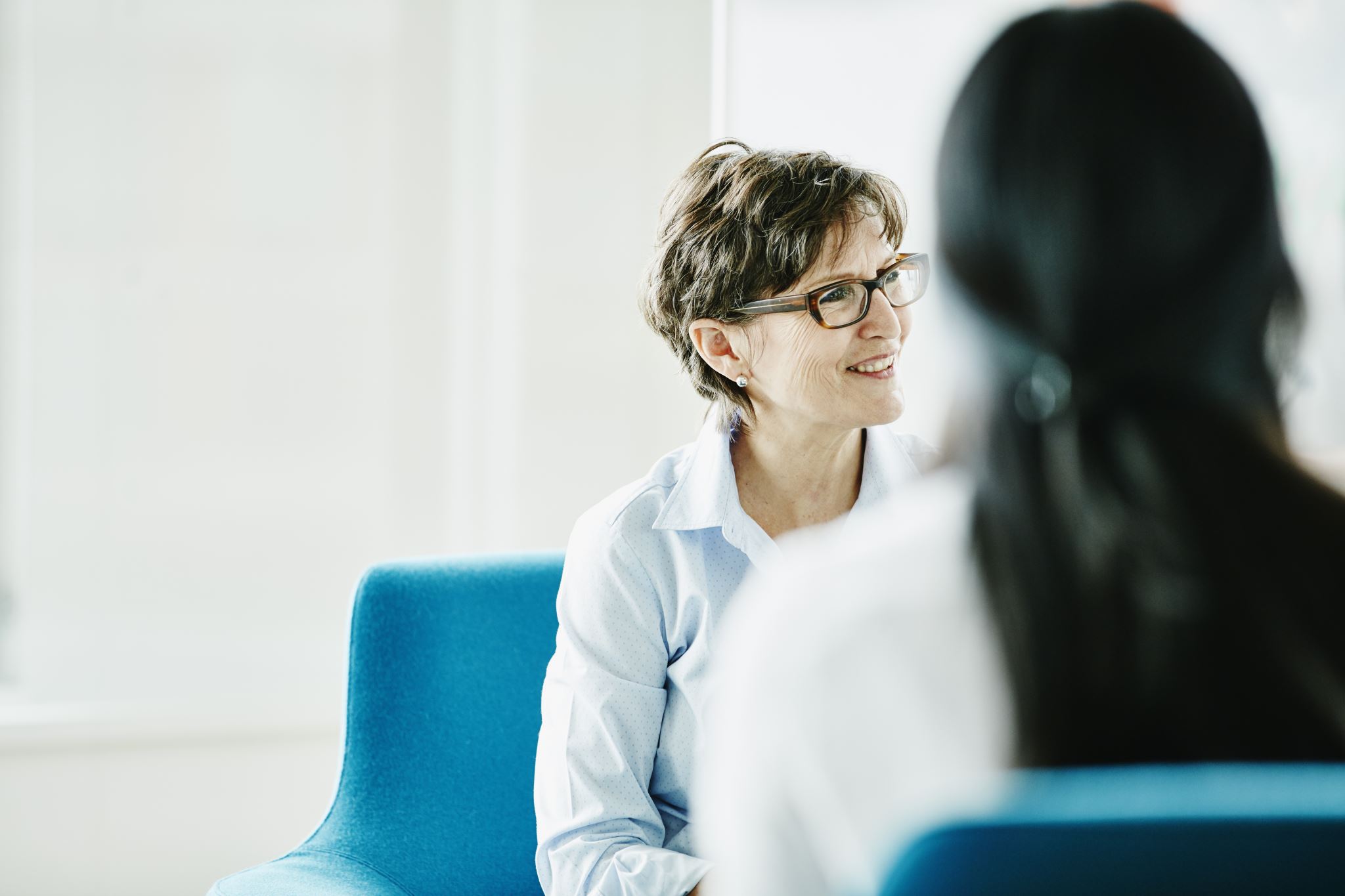 What is the manager's responsibility in annual local salary negotiations?
The manager is responsible for annually assessing the salaries of all employees, including those on sick leave and those on leave (parental etc.).
Assessment shall take place on the basis of the unit's needs, in accordance with established criteria in the Institutional salary policy at UiO - University of Oslo
The manager is responsible for sending salary claim proposals for the employees they want to promote to the faculty.
All employees have to be offered* a one-to-one work dialogue where you look at competence, responsibility, salary and career development. 
*Previously, employees could demand a salary assessment interview, but after changes to the collective agreement in 2022, it is required that the employer offer the employees a salary assessment interview.
Proposal draft – e-mail to employees
Dear employee,
The salary negotiations comes as usual in the autumn and as an important part of the preparations, all employees will be offered a salary assessment interview 
If you would like a conversation, please get in touch and we will set up a meeting, which must be held by 15th of August.
Agenda for the salary assessment interview:
Employee expectations and wishes.
How I, as your manager, assess your current salary/position code and claim proposal.

It is also possible to convey claims and wishes in writing in an e-mail to me. Regardless if you put forward a claim, I will assess the salary development of all my employees.
You can read more about the salary negotiations here:
https://www.uio.no/english/for-employees/employment/payments/pay-rise/
See also UiOs salary policy here: 
https://www.uio.no/english/about/regulations/personnel/core/uio-salary-policy.html

Best regards,
How to prepare a salary assessment interview?
Send an invitation for a short meeting, ½ hour.
Have a short agenda that includes:
Employee expectations and wishes.
Information about the economic framework for this years settlement.
How you are going to assess and put forward salary claim proposals for your employees.
Prepare well for the salary assessment interview
Assess the employee based on the criteria in the salary policy. There should be a connection between the feedback you have given the employee throughout the year and the assessment you make.
Make an internal salary comparison in your group, and assess whether the employee is correctly placed in relation to competence, responsibility and equal pay. If necessary, also compare with others.
Employees will usually provide input based on:

Own goal achievement and results
Feedback you have given throughout the year 
Salary statistics in their own work sector/subject area 
Salary in relation to colleagues who do the same job
How to conduct a salary assessment interview?
Bad arguments:

Short feedback in the hallway 
It is the trade unions that did not prioritize you 
You'll probably get something next year 
You must give a little extra going forward
Conducting the salary assessment interview:
Stick to the agenda you have sent out in advance
Listen to employee demands and input
Bring to light positive results
Explain that negotiations can cause the outcome to change, regardless of your proposals
Say that as a manager you have no control over the final result
Explain that funds are limited and that you need to prioritize your employees
If you think that the employee should not be given priority this year, be clear as to why
Explaining the result to those who did not get as expected:
You can say that you still want to work for the person in question to have a salary development, 
but be realistic.
Be motivating and highlight other reward factors such as opportunities for new tasks, skills development and more.
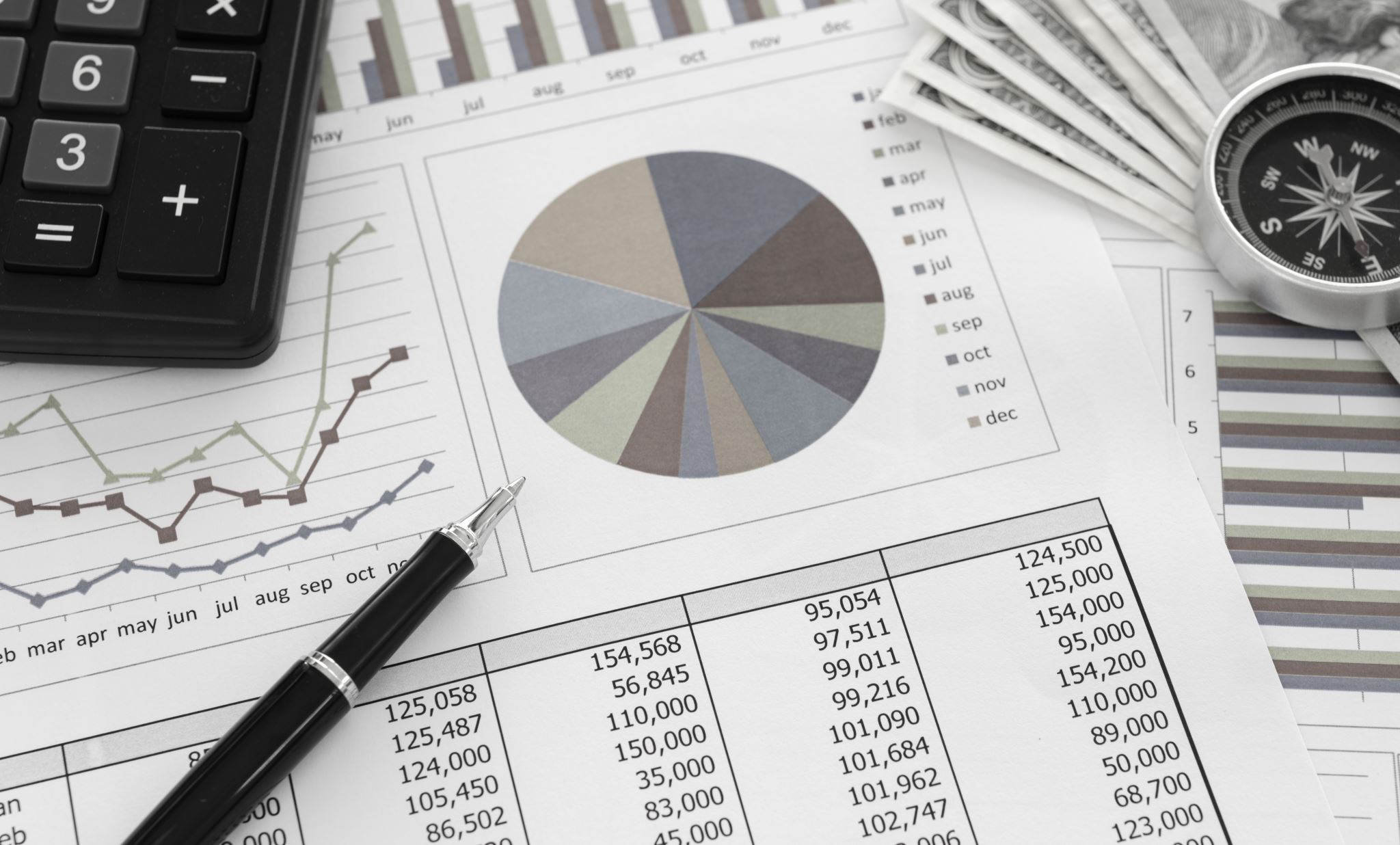 What does the total salary package consist of?
The total salary package consists of more than just salary.
In the state, we have, among other things, good pension schemes.
You can motivate and reward with more than salary!
The State Employees' Survey 2021 shows that state employees are engaged in their jobs and strongly motivated for the work they do for the community. 80% of state employees state that they agree that they have varied tasks, that they are challenged professionally and that they have good opportunities to utilize their own expertise.
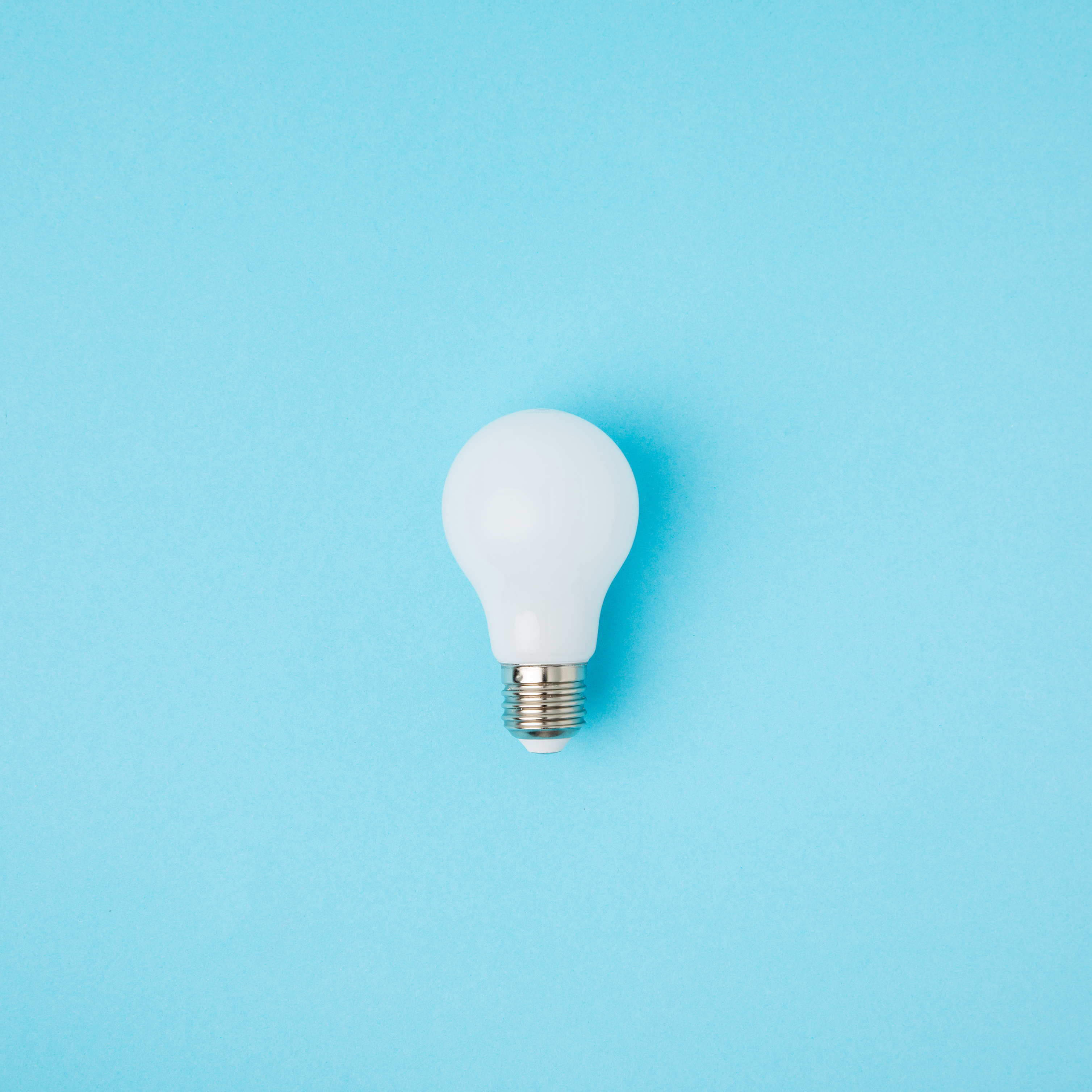 USEFUL LINKS
Medbestemmelse i lønnsutvikling på Arbeidsgiverportalen 
Lønnsforhandlinger på Arbeidsgiverportalen
Salary negotiations - For employees - University of Oslo (uio.no)
Hovedtariffavtalene  (regjeringen.no)
«Den norske modellen» (podkast fra DFØ)
Podcast tekstet på norsk (PDF)
Podcast translated into English (PDF)
Hva er hovedtariffavtalene? (kort film fra DFØ)
Samarbeid og medbestemmelse (e-læring fra DFØ)